TUMI
Equipos de Vapor
10/8/2019
Ing. Leonardo Benitez
1
Evaluaciones y Asistencias
3 Evaluaciones

Evaluaciones se promocionan con una nota mayor a 8 (ocho)                  
1 recuperatorio a fin de cursado.
 TP, se realizarán en cursado
2 Escritas

1 oral (Ultima)
Final
10/8/2019
Ing. Leonardo Benitez
2
Introducción
1. La termodinámica puede ser definida como la ciencia de la energía. El nombre termodinámica viene de las palabras griegas (calor) y (fuerza). 
La Termodinámica estudia el intercambio de energía en sus diversas formas
10/8/2019
Ing. Leonardo Benitez
3
Intervención con los equipos o máquinas
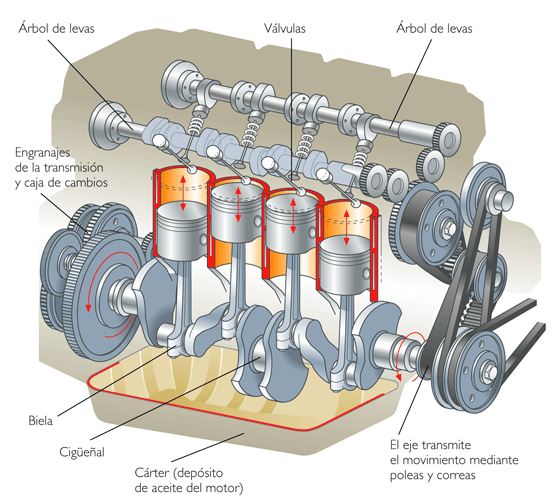 10/8/2019
Ing. Leonardo Benitez
4
Intervención con los equipos o máquinas
La Termodinámica estudia el intercambio de energía en sus diversas formas:
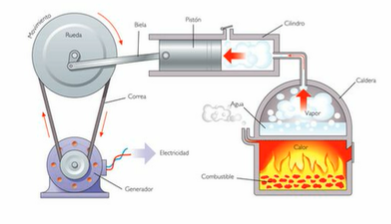 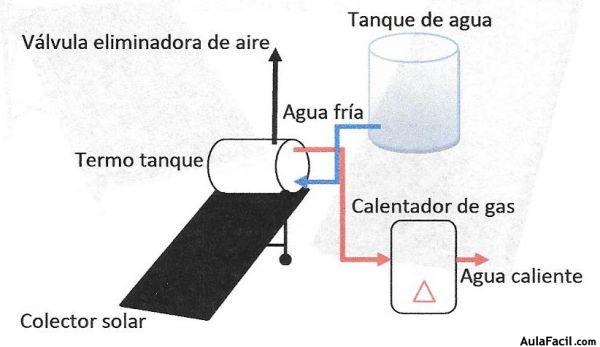 10/8/2019
Ing. Leonardo Benitez
5
RelacionesEnergía y propiedades de la materia
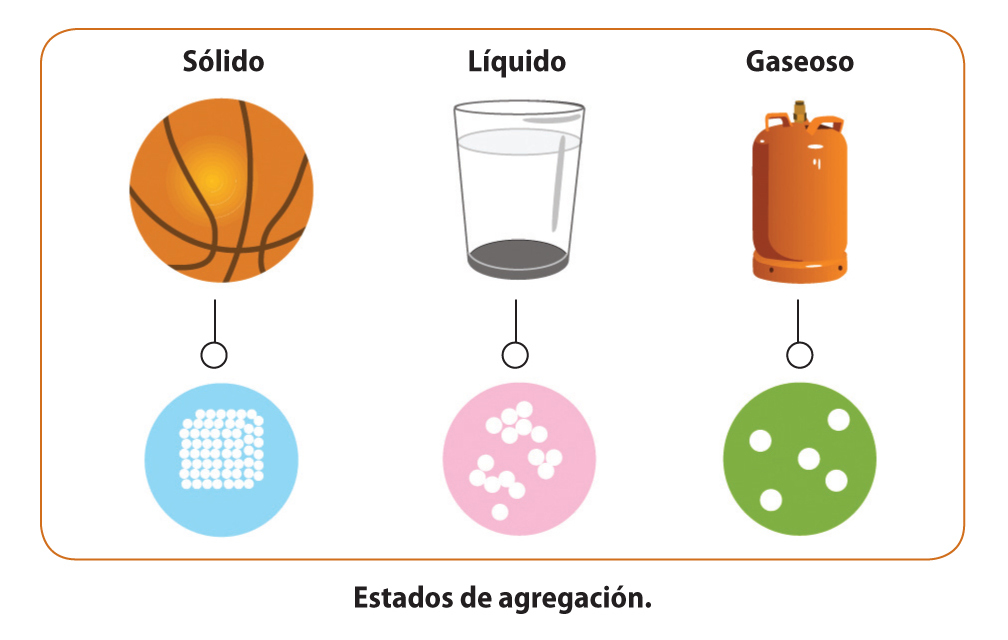 10/8/2019
Ing. Leonardo Benitez
6
Física: movimiento de un cuerpo
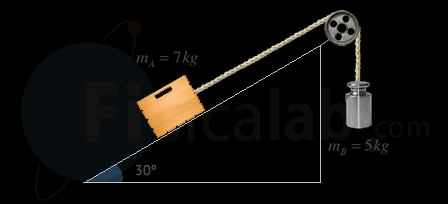 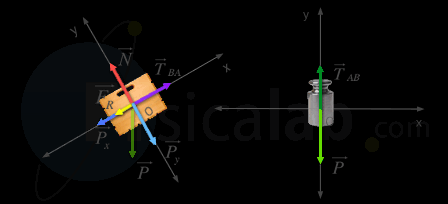 10/8/2019
Ing. Leonardo Benitez
7
Sistema Termodinámico
Identificar el objeto de análisis 
Una ves definido, se identifican relaciones relevantes con otros sistemas 
Se aplican una o mas leyes físicas o relaciones
10/8/2019
Ing. Leonardo Benitez
8
Medio ambiente
Todo lo que no pertenece al sistema termodinámico definido
10/8/2019
Ing. Leonardo Benitez
9
Sistema Termodinámico
Simple
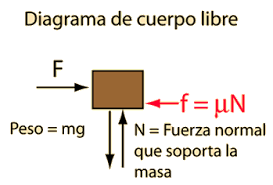 10/8/2019
Ing. Leonardo Benitez
10
Sistema Termodinámico
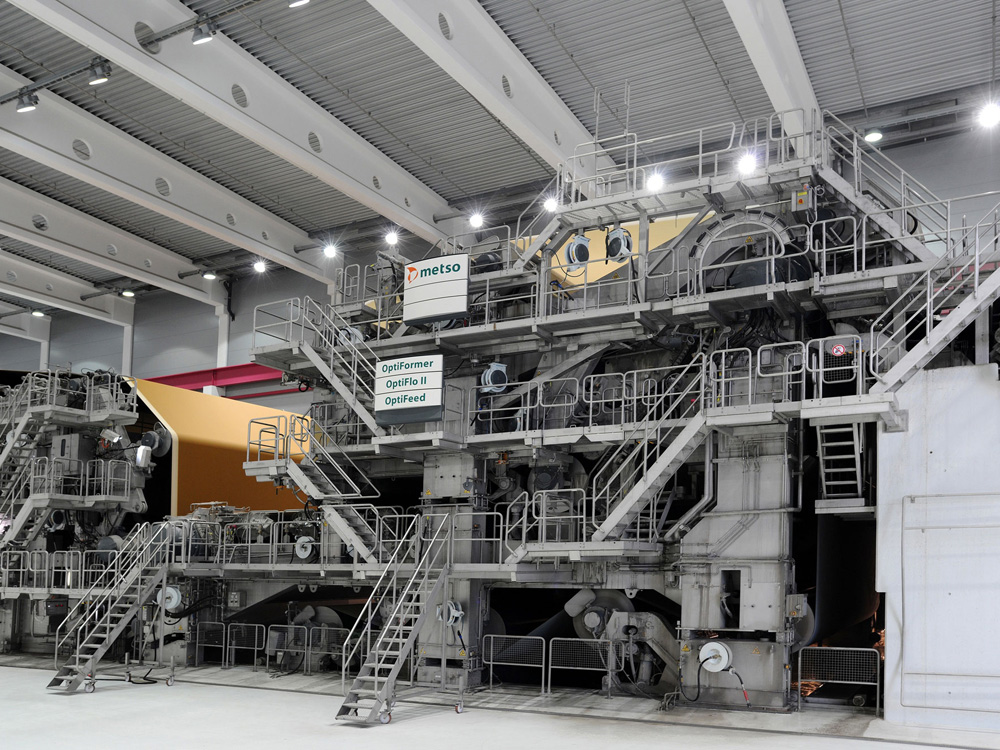 Complejo
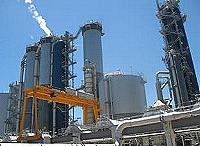 10/8/2019
Ing. Leonardo Benitez
11
Objeto de estudio
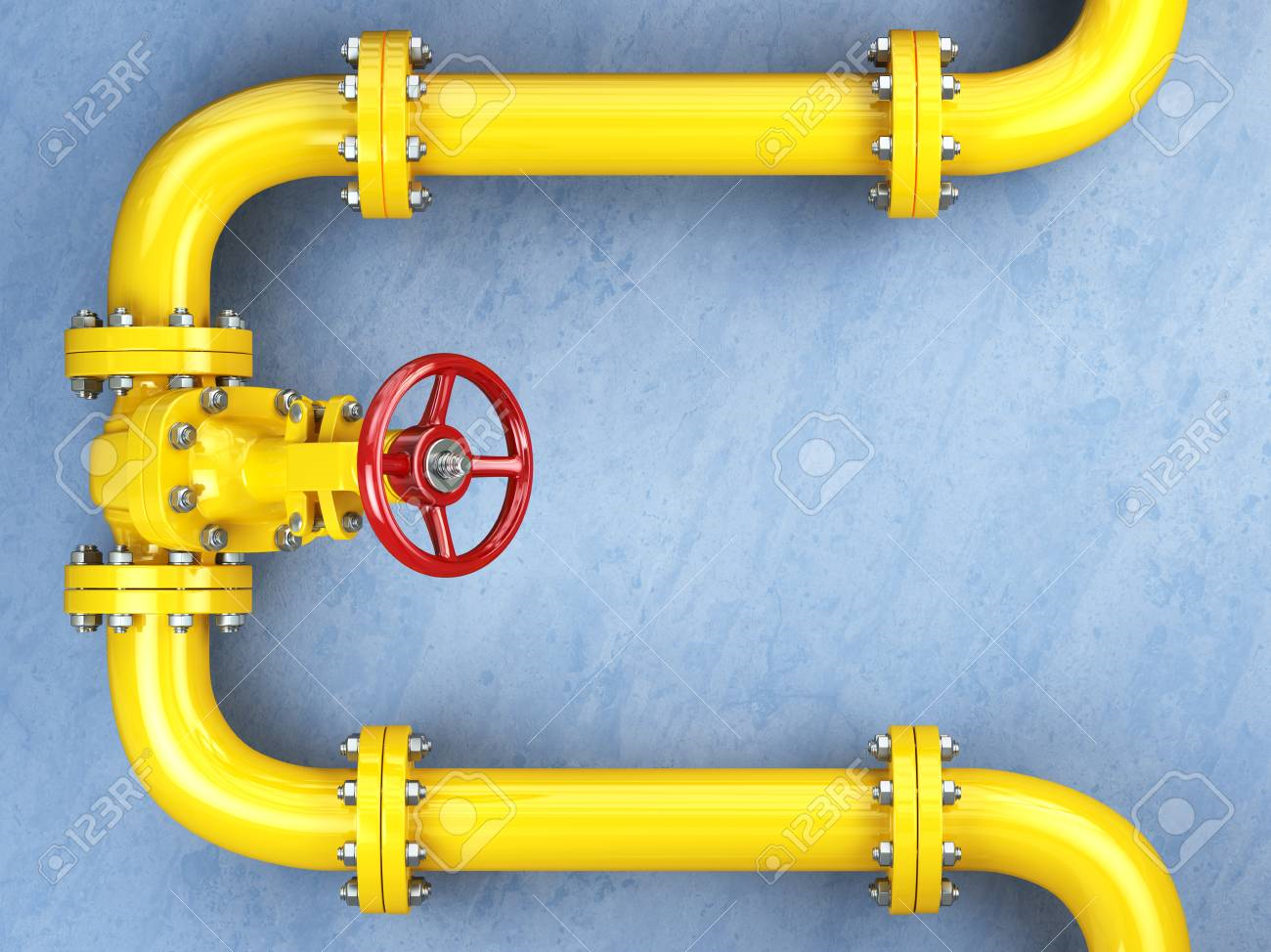 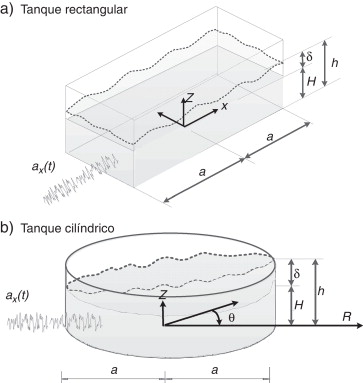 10/8/2019
Ing. Leonardo Benitez
12
Sistemas Cerrados//Masa de control
No entra ni sale masa del sistema en el proceso de estudio.
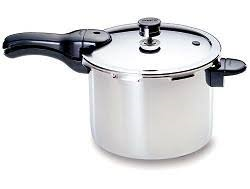 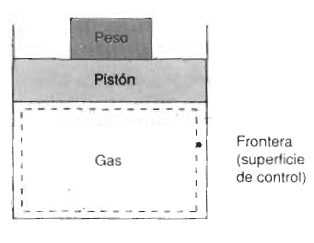 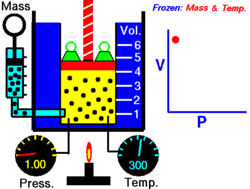 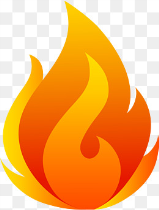 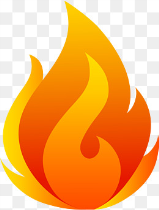 10/8/2019
Ing. Leonardo Benitez
13
Sistemas Aislado
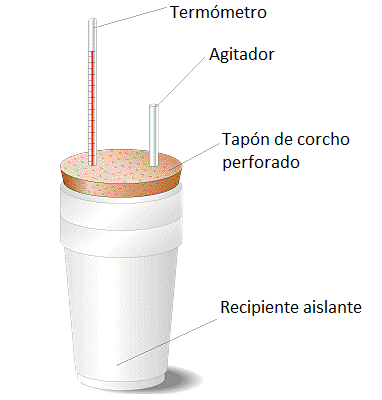 No intercambian ni masa ni energía
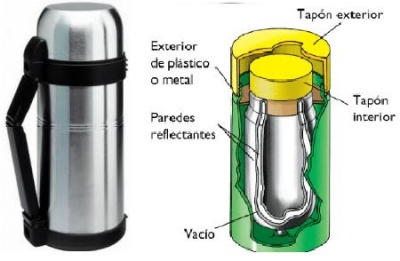 11/8/2019
Ing. Leonardo Benitez
14
Sistemas Abiertos
Permite intercambio de materia y energía.
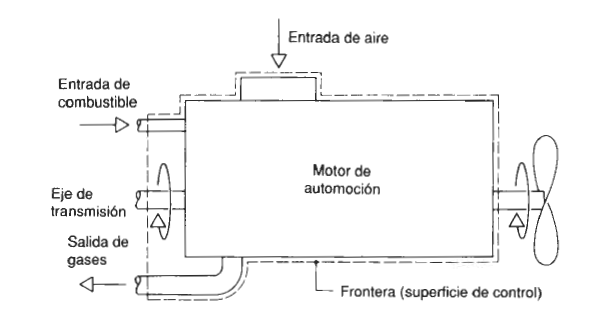 11/8/2019
Ing. Leonardo Benitez
15
Sistemas Abiertos  en régimen no permanente
Cuando al sistema solo entra masa y no sale, o solo sale y no entra, o la cantidad de masa que entra no es igual a la que sale o viceversa.
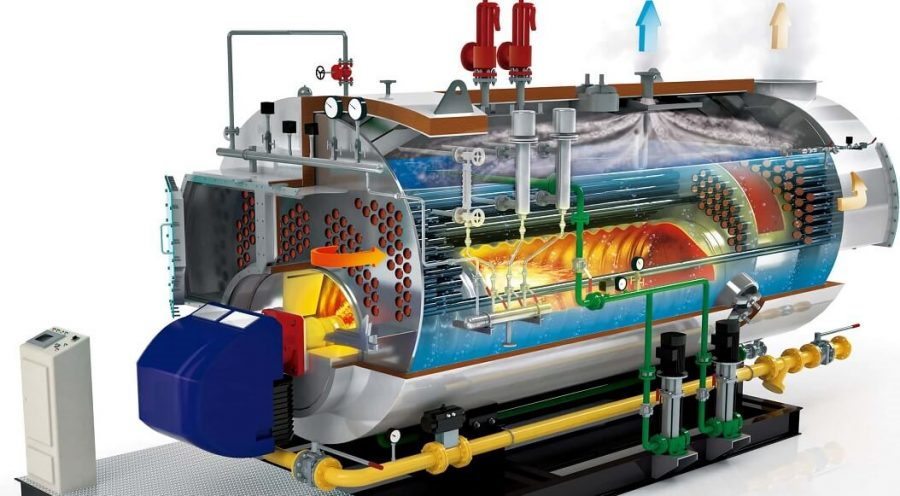 11/8/2019
Ing. Leonardo Benitez
16
Sistemas Abiertos Circulante
Cuando la cantidad de masa que entra del sistema es igual a la que sale de el
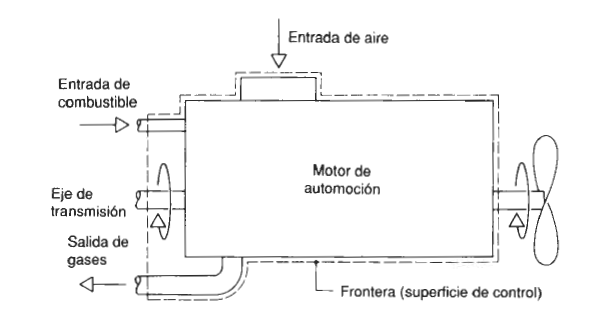 11/8/2019
Ing. Leonardo Benitez
17
Resumen
11/8/2019
Ing. Leonardo Benitez
18
Sistema de un componente
Es un sistema en que toda la masa que lo integra pertenece a una única espacie química
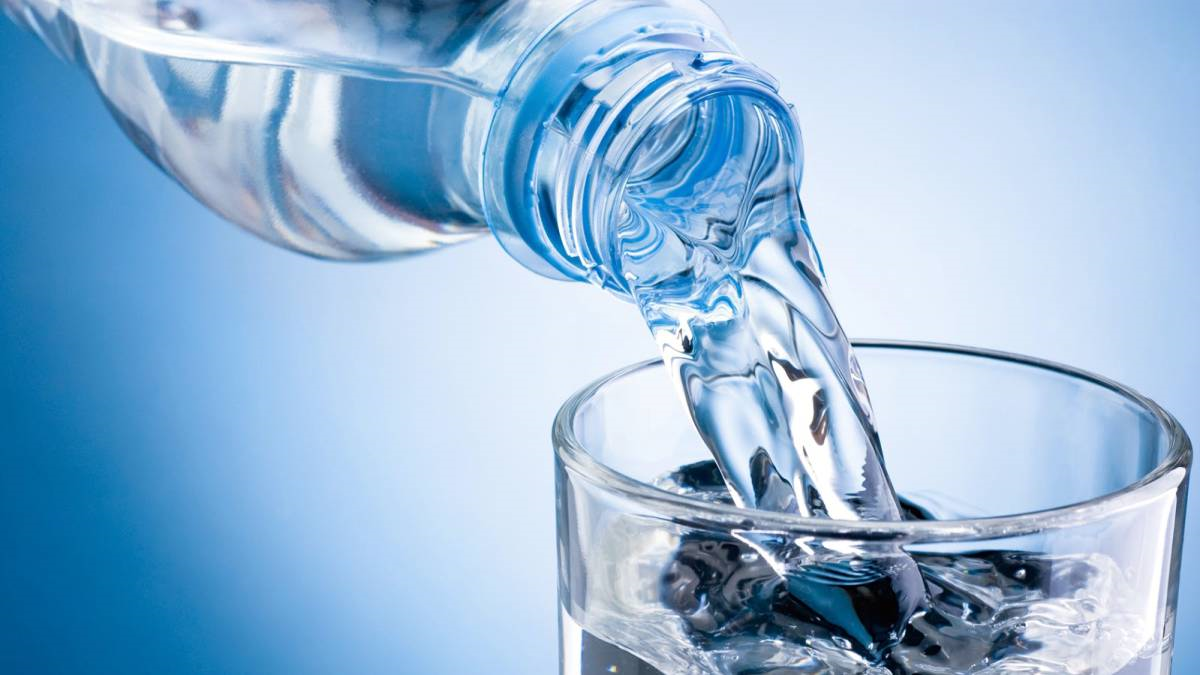 11/8/2019
Ing. Leonardo Benitez
19
Sistema de varios componentes
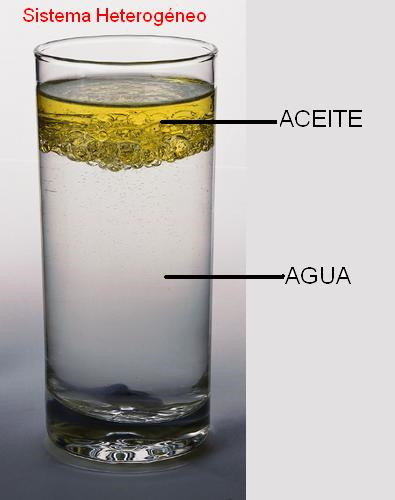 El sistema en que la masa que lo integra pertenece a mas de una especie química.
Homogéneo: En equilibrio, todos sus parámetros tienen el mismo valor en todo el sistema. 
Heterogéneo: hay un parámetro que toma más de un valor , esta integrado por fases.
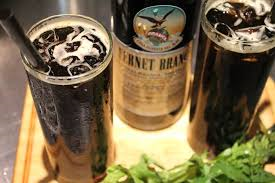 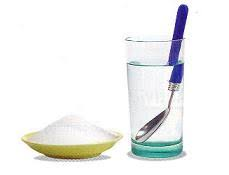 11/8/2019
Ing. Leonardo Benitez
20
[Speaker Notes: Agregar imagen. Vaso de coca con hielo, agua con hielo y agua con azucar]
Punto de vista macroscópico
Para definir un sistema y estudiar su interacción con el medio debe definirse.
Se describe un sistema mediante magnitudes que indican propiedades del mismo que afectan los sentidos del hombre.(P, T y V)
No considera la estructura de la materia para definir el comportamiento de un sistema (Termodinámica clásica)
11/8/2019
Ing. Leonardo Benitez
21
Punto de vista microscópico
Se basa en el estudio estadístico, que caracteriza el comportamiento de la partícula  considerando la estructura de la materia
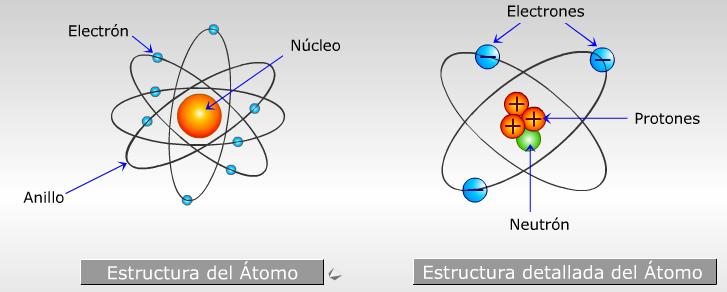 11/8/2019
Ing. Leonardo Benitez
22
Parámetros
Extensivas: cuando su valor en un sistema depende en forma directa de la masa que constituye al mismo, eje. volumen
Intensivas: cuando su valor en un sistema no depende en forma directa de la masa que constituye al mismo, eje.: Presión, temperatura
12/8/2019
Ing. Leonardo Benitez
23
Estado
Propiedades (P, T, V, m, E ) son características de un sistema macroscópico.
Estado; expresa la condición de un sistema definidas por un conjunto de sus propiedades.
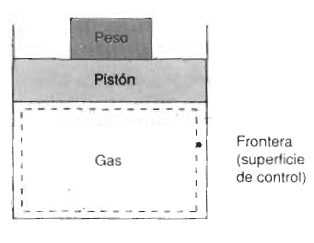 11/8/2019
Ing. Leonardo Benitez
24
Equilibrio Termodinámico
Implica la coexistencia de:
Equilibrio Mecánico: cuando la presión tiene el mismo valor en todas las partes del sistema, coincide con la del medio. (Pared rígida) 
Equilibrio Térmico: cuando el parámetro temperatura es el mismo el todo el sistema y es la que reina en el medio (adiabático)
Equilibrio químico: cuando su composición química no se modifica, no hay reacciones químicas entre las sustancias que las componen 
Cuando no se modifican sus parámetros (P,V,T)
11/8/2019
Ing. Leonardo Benitez
25
Ciclo termodinámico
Es una secuencia de procesos que empieza y termina en el mismo estado.
Ejemplo: Vapor que circula en la planta de generación de energía eléctrica
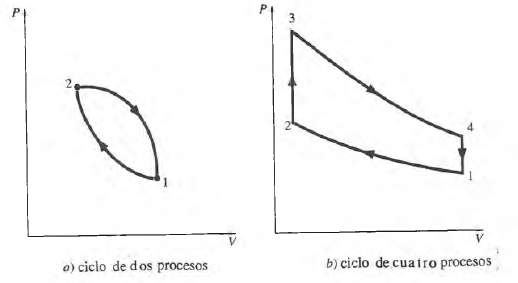 11/8/2019
Ing. Leonardo Benitez
26
Proceso
Cuando alguna de las propiedades de un sistema cambia, cambia su estado y se dice que sufrió un proceso.
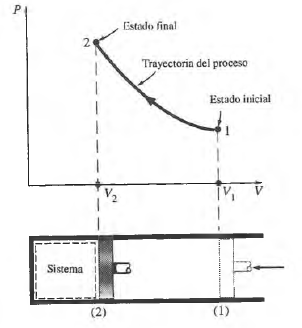 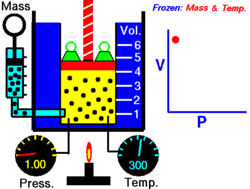 11/8/2019
Ing. Leonardo Benitez
27
Unidades del SI
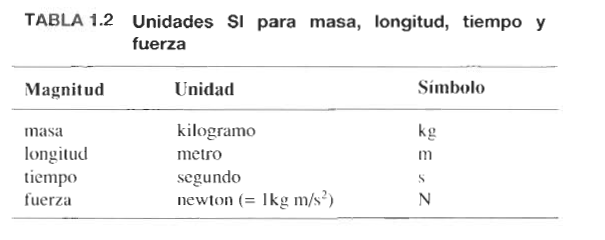 11/8/2019
Ing. Leonardo Benitez
28
Unidades Técnicas Inglesas
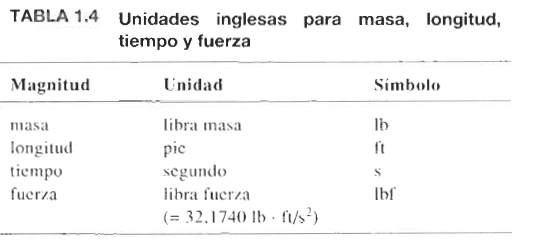 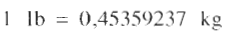 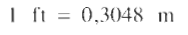 11/8/2019
Ing. Leonardo Benitez
29
Presión
Fuerza que ejerce un fluido por unidad de área.
En un fluido en reposo la presión en un punto, es igual en todas las direcciones
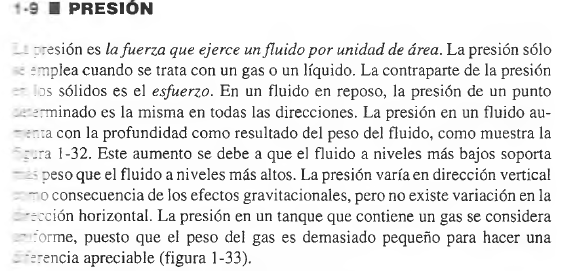 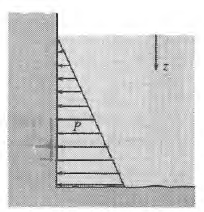 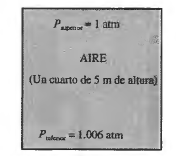 11/8/2019
Ing. Leonardo Benitez
30
Presión
11/8/2019
Ing. Leonardo Benitez
31
Presión absoluta
11/8/2019
Ing. Leonardo Benitez
32
Presión manométrica y de vacío
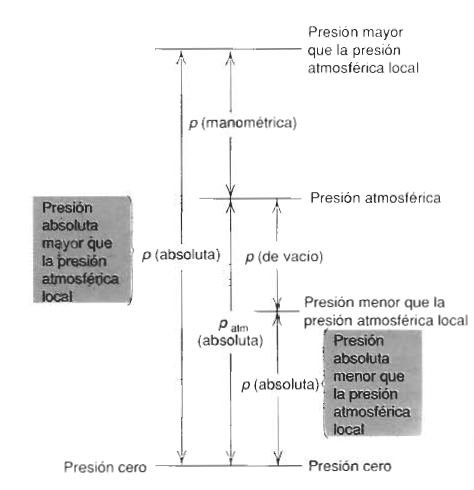 11/8/2019
Ing. Leonardo Benitez
33
Tubo Bourdon
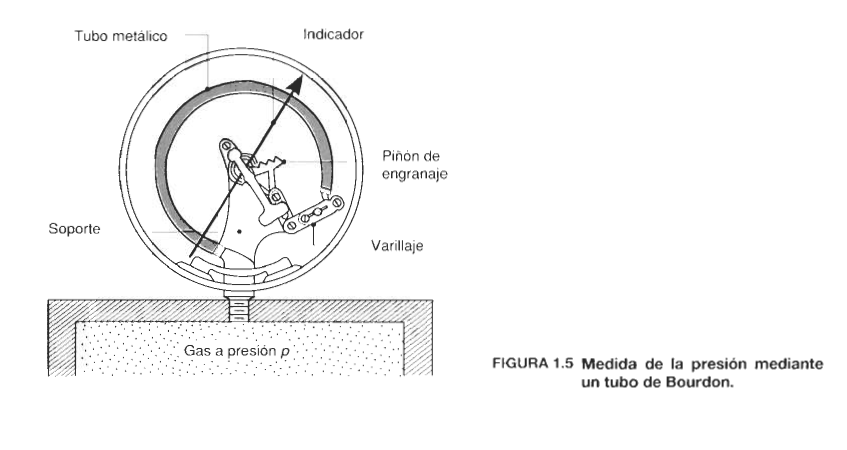 11/8/2019
Ing. Leonardo Benitez
34
Medición de presión
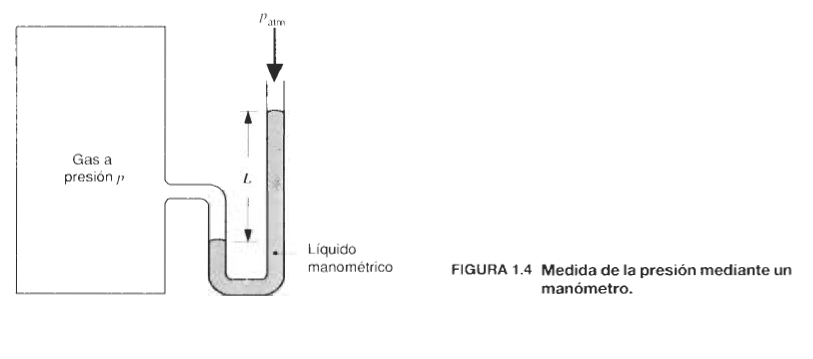 11/8/2019
Ing. Leonardo Benitez
35
Temperatura
Concepto que se origina de la percepción de nuestro sentido (tacto), calidez y frialdad
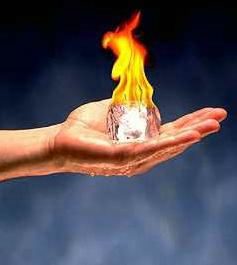 11/8/2019
Ing. Leonardo Benitez
36
Equilibrio térmico
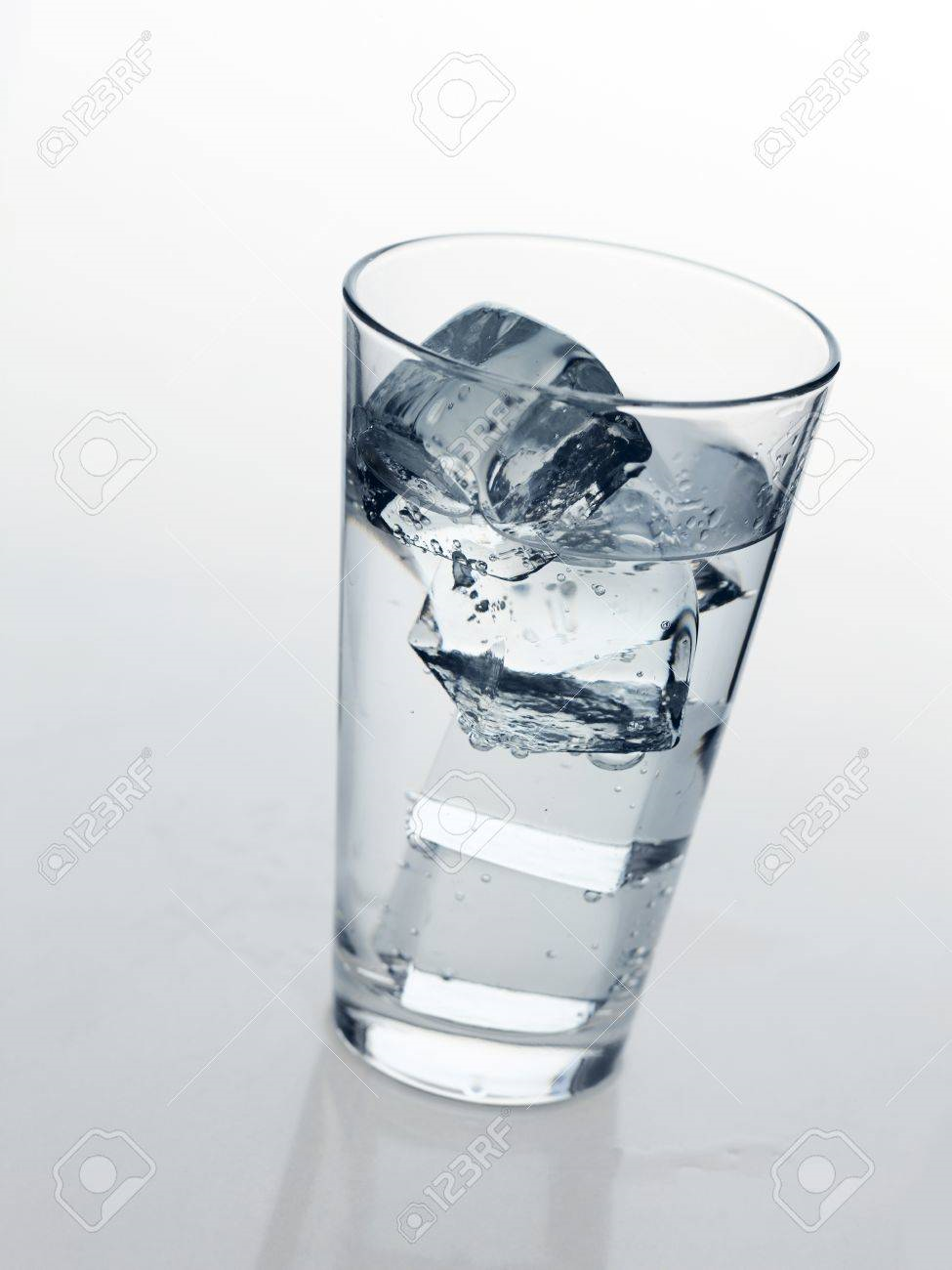 Temperaturas iguales 
Pared adiabática, aislante ideal
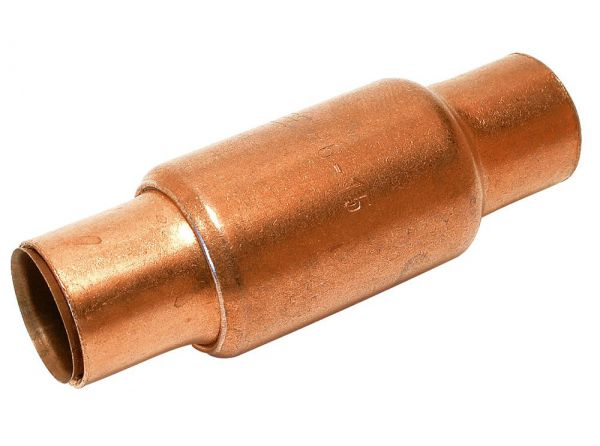 11/8/2019
Ing. Leonardo Benitez
37
Principio cero de la termodinámica
Cuando dos cuerpos están en equilibrio térmico con un tercero, están en equilibrio térmico entre si.
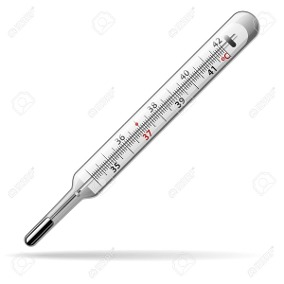 11/8/2019
Ing. Leonardo Benitez
38
Termómetros
Cualquier cuerpo puede utilizarse como termómetro si tiene al menos una propiedad medible que cambia cuando su temperatura cambia.(termométrica)
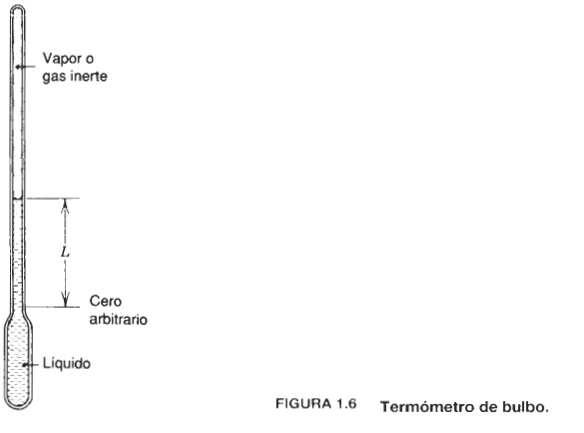 11/8/2019
Ing. Leonardo Benitez
39
Termopares
Un termopar es un sensor para medir la temperatura. Se compone de dos metales diferentes, unidos en un extremo. Cuando la unión de los dos metales se calienta o enfría, se produce una tensión que es proporcional a la temperatura
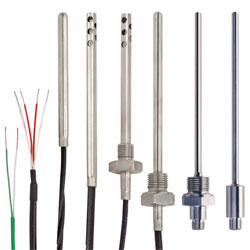 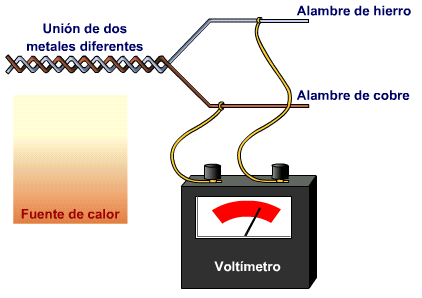 12/8/2019
Ing. Leonardo Benitez
40
Detectores de termoresistencias
Un RTD (del inglés: resistance temperature detector) es un detector de temperatura resistivo, es decir, un sensor de temperatura basado en la variación de la resistencia de un conductor con la temperatura.




   Símbolo
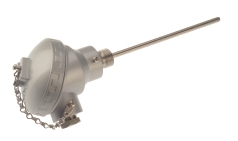 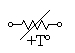 12/8/2019
Ing. Leonardo Benitez
41
Termistores
Un termistor es un sensor de temperatura por resistencia. Su funcionamiento se basa en la variación de la resistividad que presenta un semiconductor con la temperatura
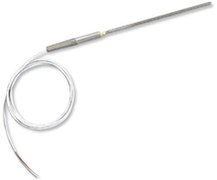 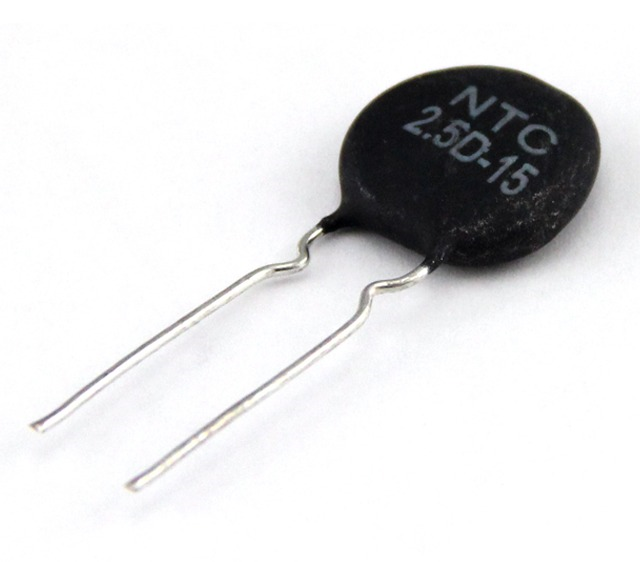 12/8/2019
Ing. Leonardo Benitez
42
Pirómetro de radiación y ópticos
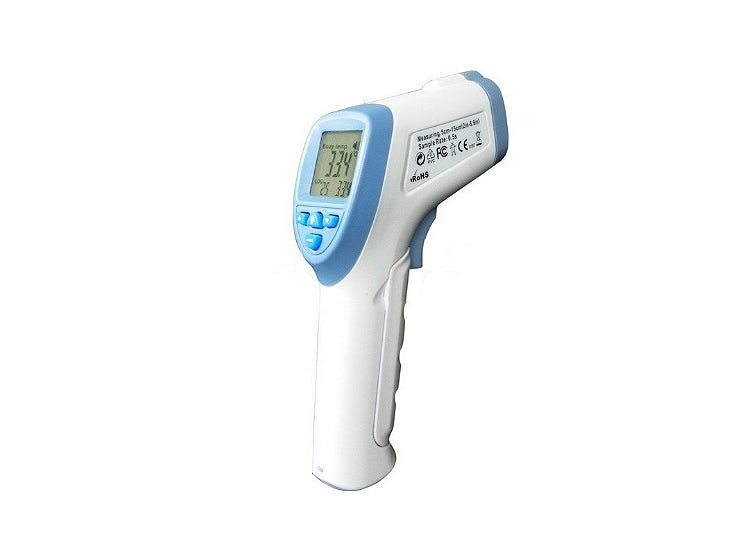 No entran en contacto con cuya temperatura quiere medirse 
objetos en movimiento o lugares que requiere una medición sin contacto debido a posibles contaminaciones u otras influencias negativas
12/8/2019
Ing. Leonardo Benitez
43
Escalas de Temperaturas
Se definen mediante valores numéricos asignados a los puntos fijos estándar.
Punto triple del agua 273,16 Kelvin
273,16 K y 373,16 K 
Es una escala absoluta
12/8/2019
Ing. Leonardo Benitez
44
Escala Celsius (centígrada)
12/8/2019
Ing. Leonardo Benitez
45
Escala Rankine
12/8/2019
Ing. Leonardo Benitez
46
Escala Fahrenheit
12/8/2019
Ing. Leonardo Benitez
47
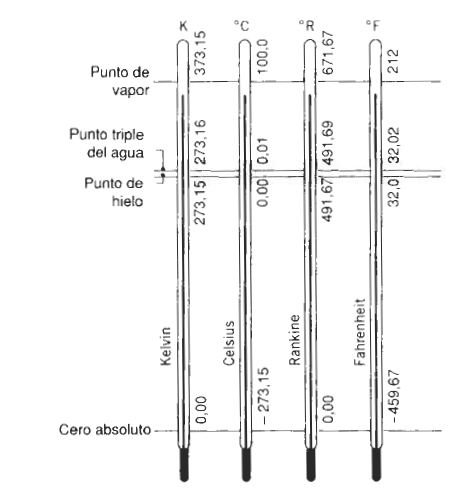 12/8/2019
Ing. Leonardo Benitez
48
Densidad
Relación que existe entre la masa de una sustancia (o de un cuerpo) y su volumen.
La cantidad de materia que tiene un cuerpo y se puede medir en una unidad de volumen
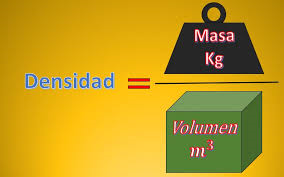 12/8/2019
Ing. Leonardo Benitez
49
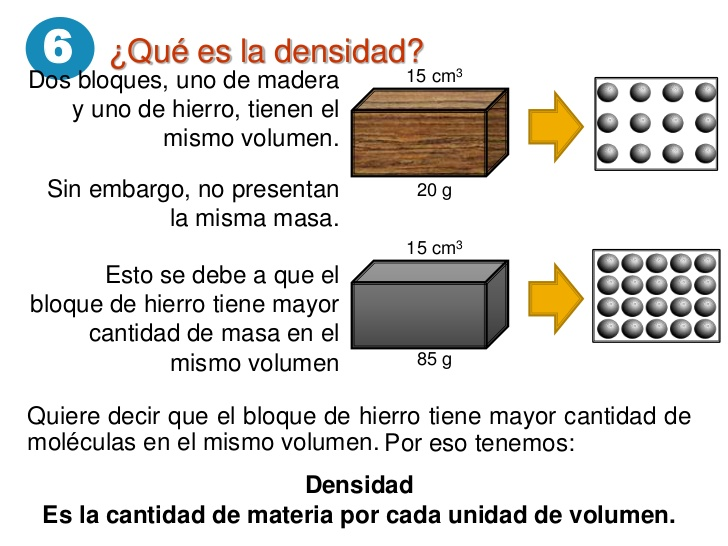 12/8/2019
Ing. Leonardo Benitez
50
12/8/2019
Ing. Leonardo Benitez
51